Kiểm tra bài cũ
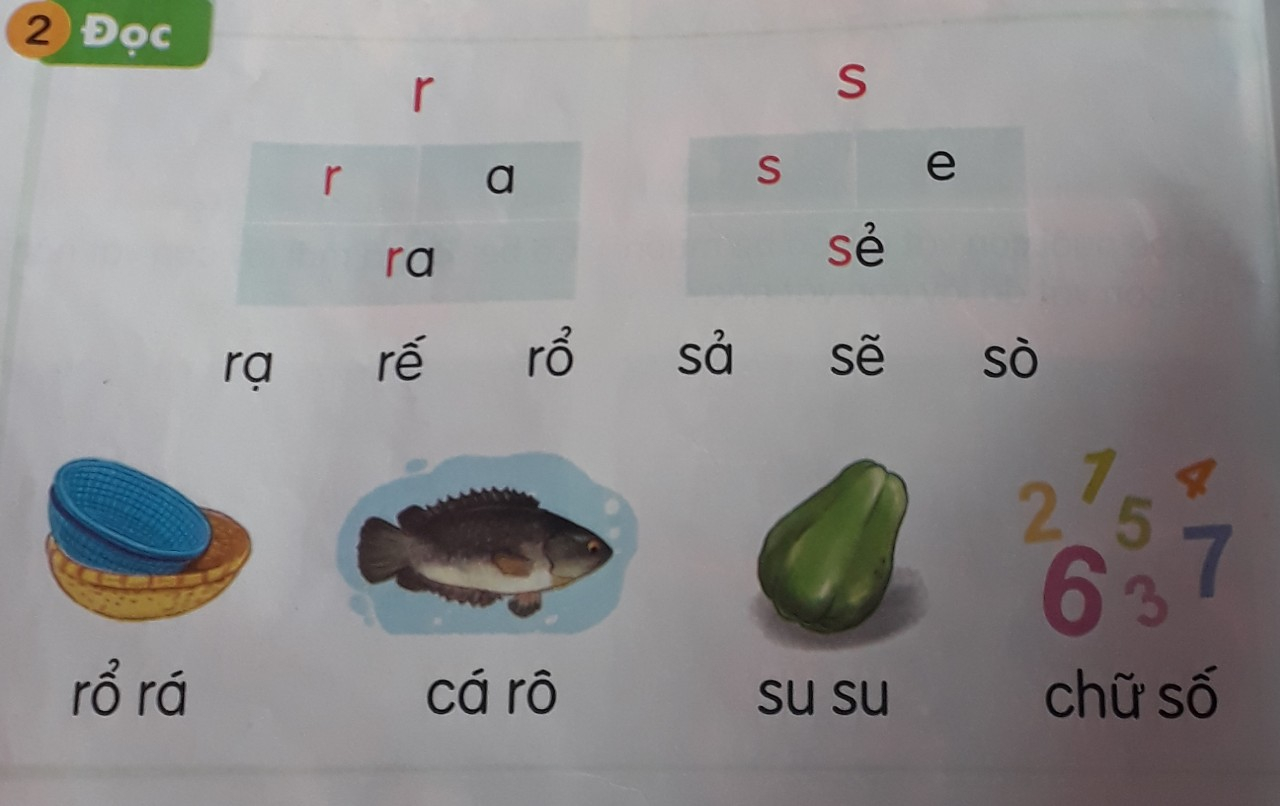 Chợ có gà ri, cá rô, su su. Chợ có cả rổ rá.
Bài 22 : Tt  Tr tr
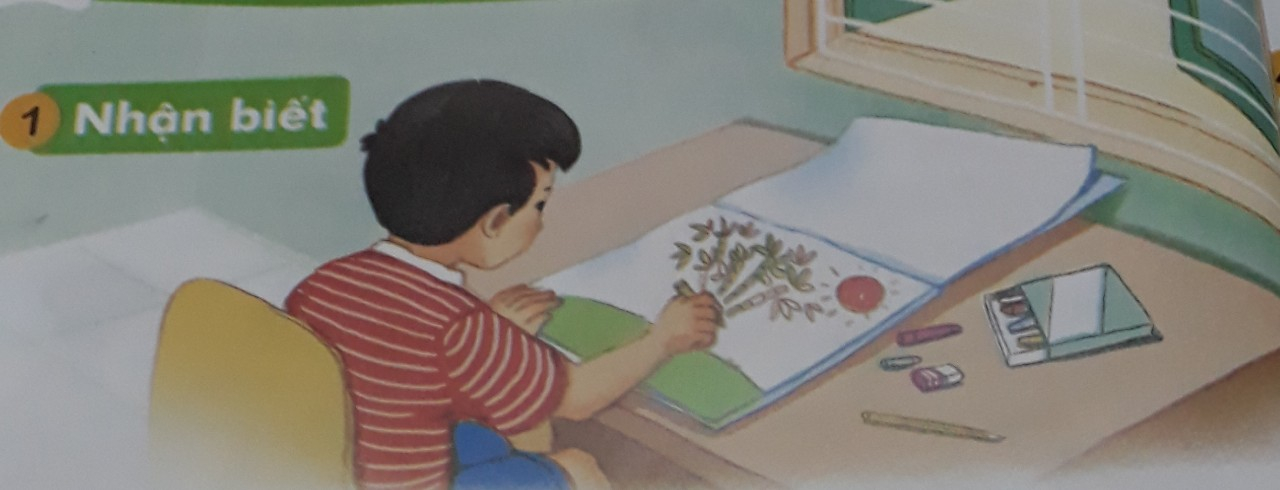 Nam tô bức tranh cây tre.
2. Đọc
t
tr
tr
e
t
ô
tô
tre
tá  tạ  tẻ  trê  trò  trổ
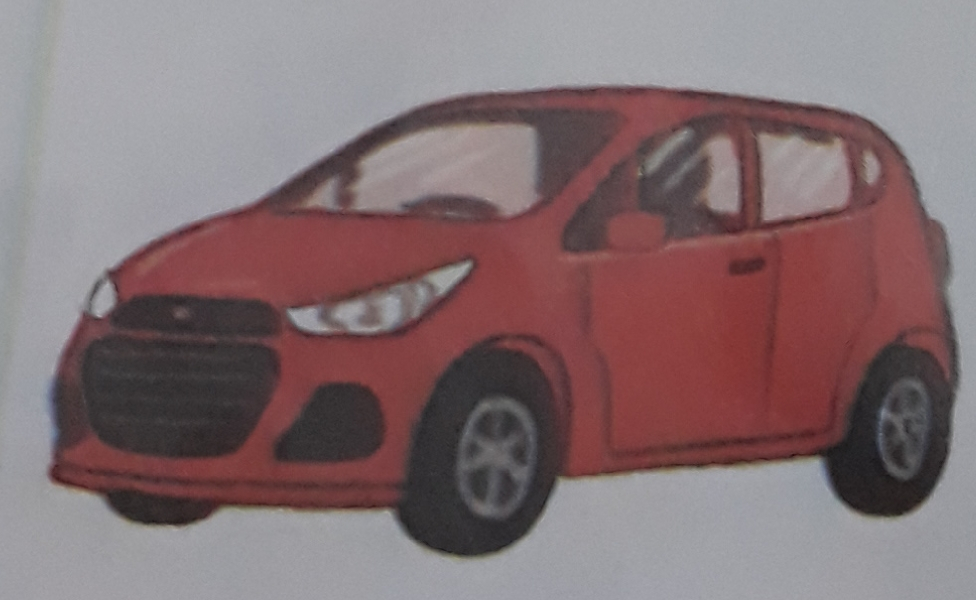 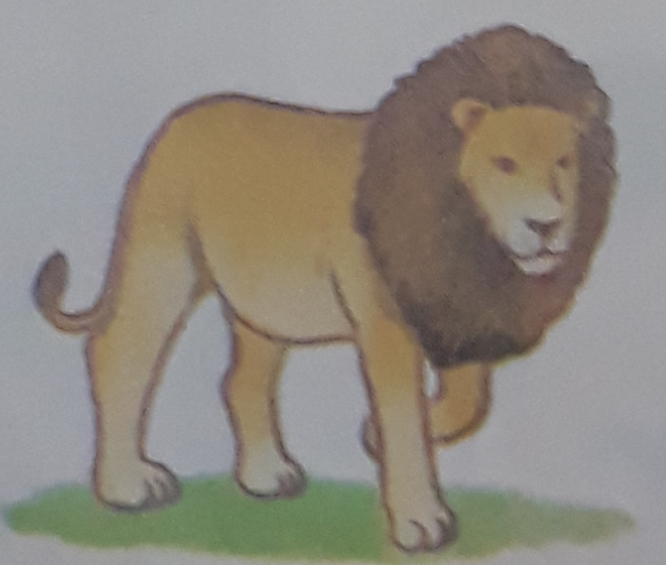 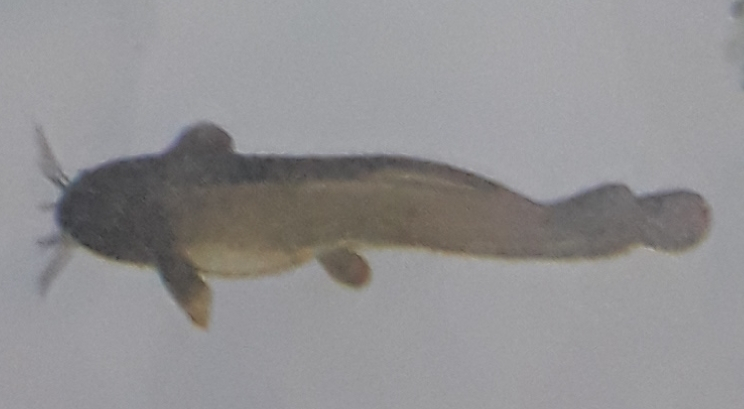 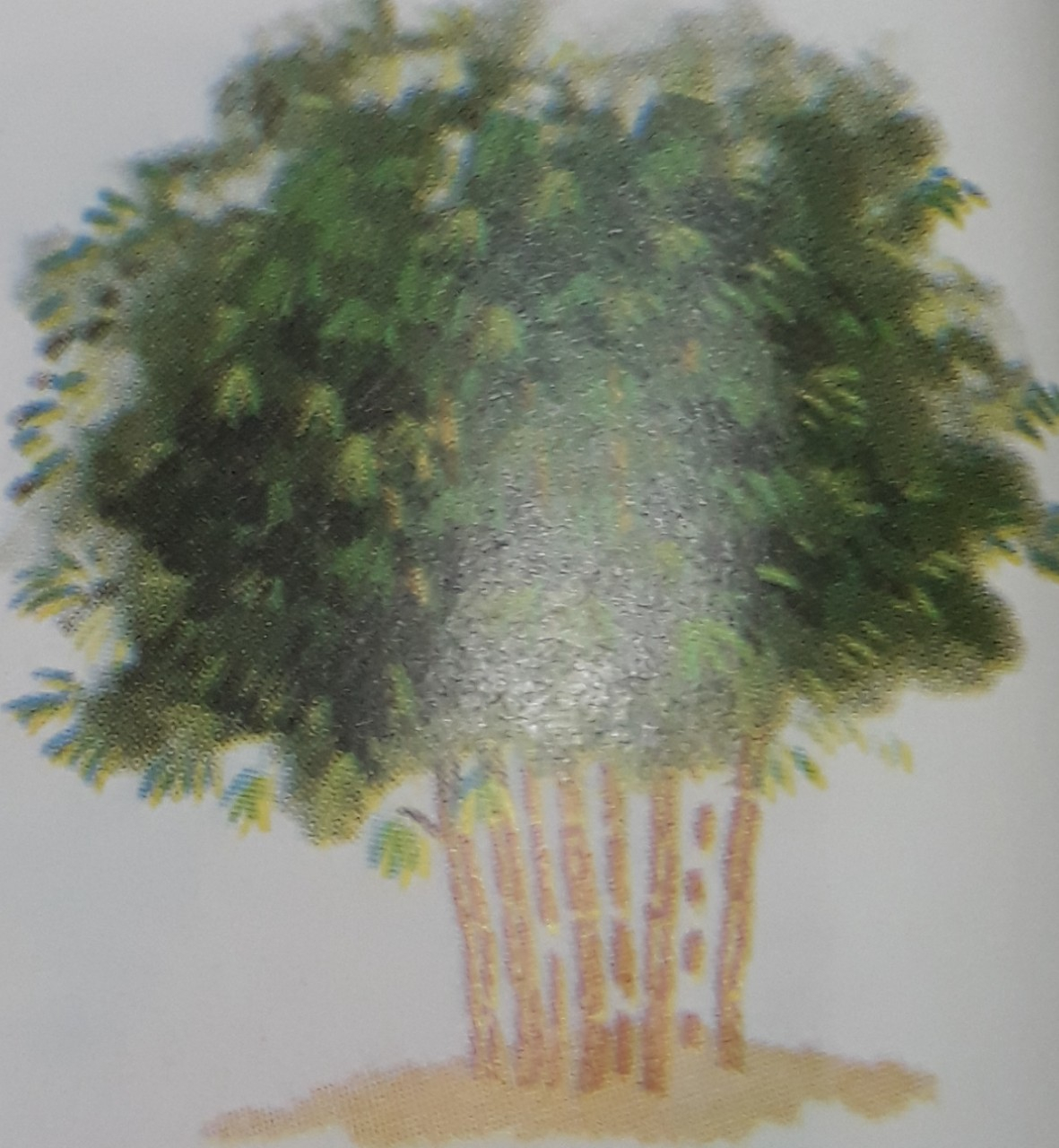 ô tô
sư tử
cá trê
tre ngà
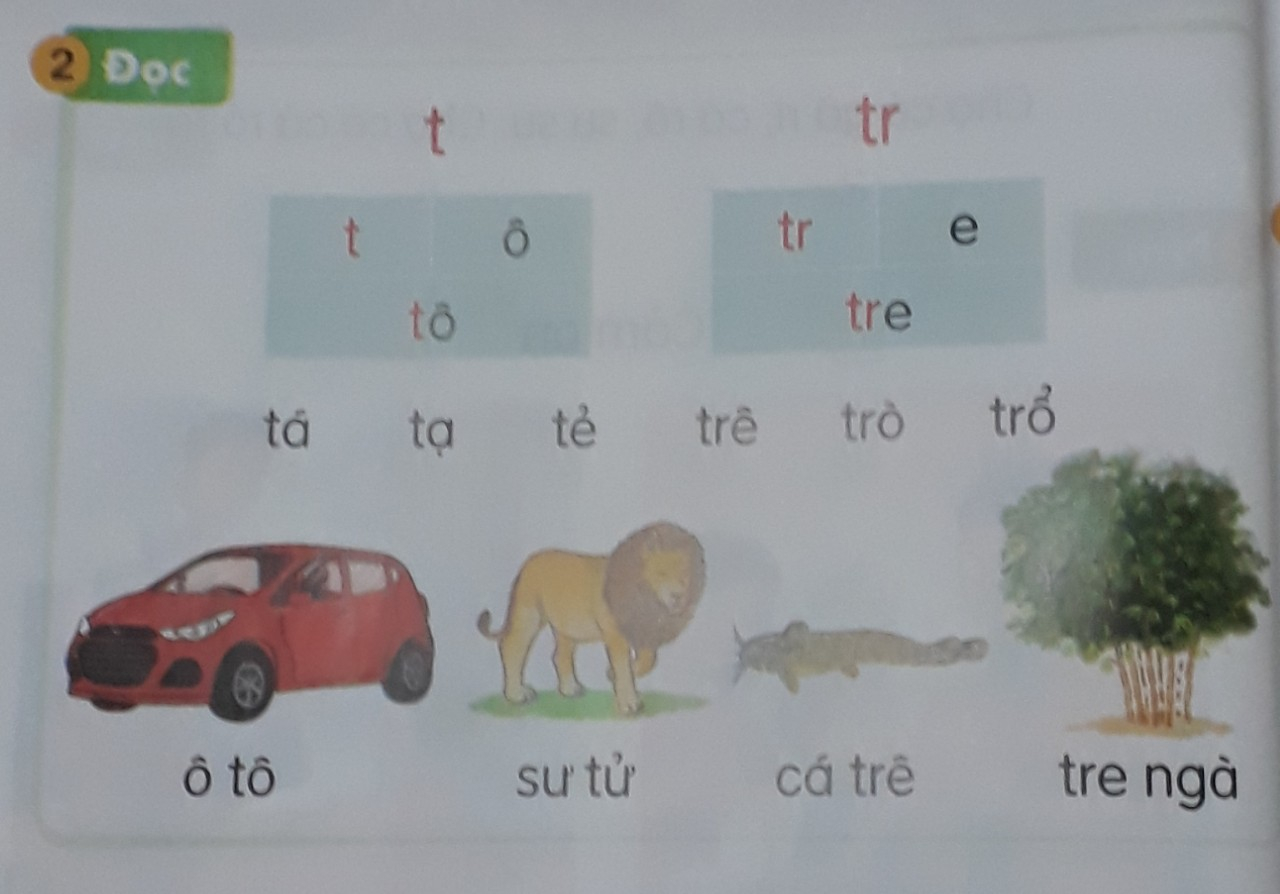